PROJECT ON ENTRPRENEURSHIP
DEVELOPMENT  OF  MUSTARD  OIL  FACTORY
MUSTARD OIL
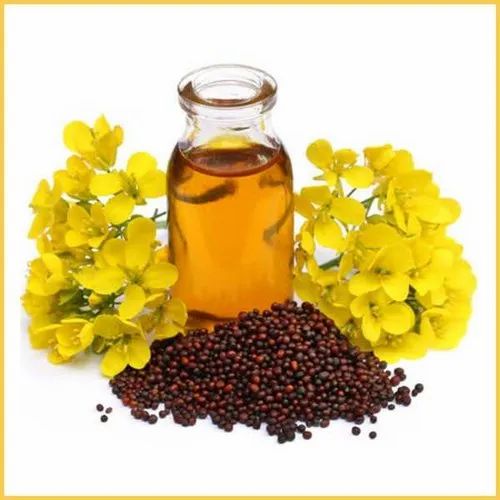 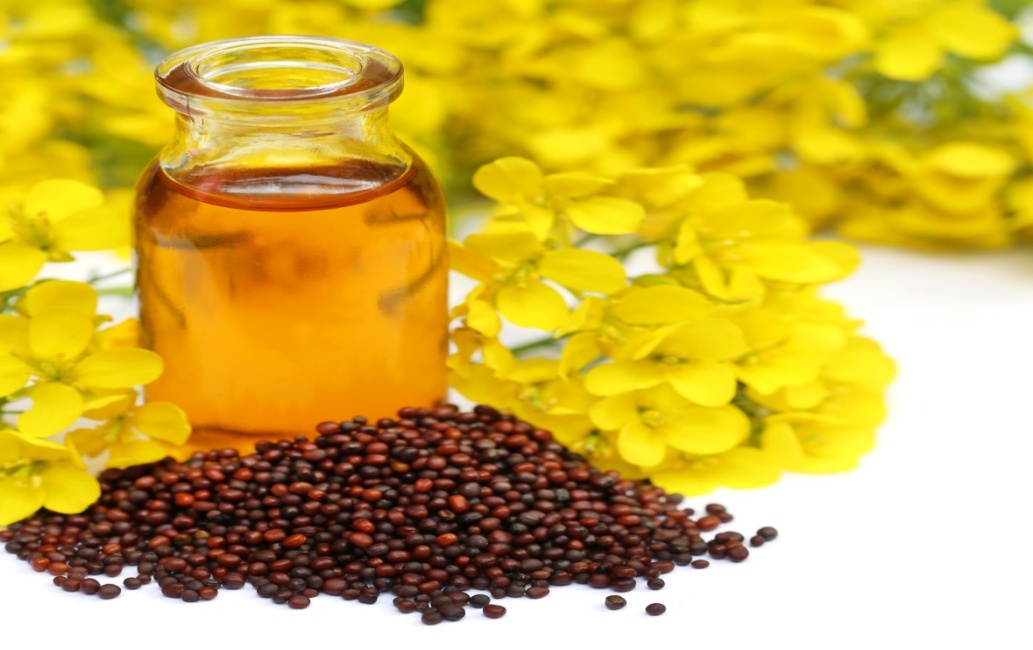 PR0jectTED  BY:-
GUIDED BY:-
MR. BISWAJIT DAS
Roll- 0432
DEPARTMENT  OF NUTRITION
 B.Voc (Food Processing,6th  Sem)
Mugberia Gangadhar Mahavidyalaya
DR. APURBA  GIRI(ASSISTANT PROFESSOR HEAD) 
AYAN MONDAL (ASSISTANT PROFESSOR)
Department  Of Nutrition
Mugberia Gangadhar Mahavidyalaya
INTRODUCTION
Mustard oil, which is produced from the seeds of the mustard plant, is a common ingredient in Indian cuisine. Known for its strong flavor, pungent aroma, and high smoke point, it's often used for sautéing and stir-frying vegetables in many parts of the world
Top Mustard Producing States in India
Rajasthan, Haryana, Madhya Pradesh, Uttar Pradesh, West Bengal, Gujarat, Jharkhand, Assam
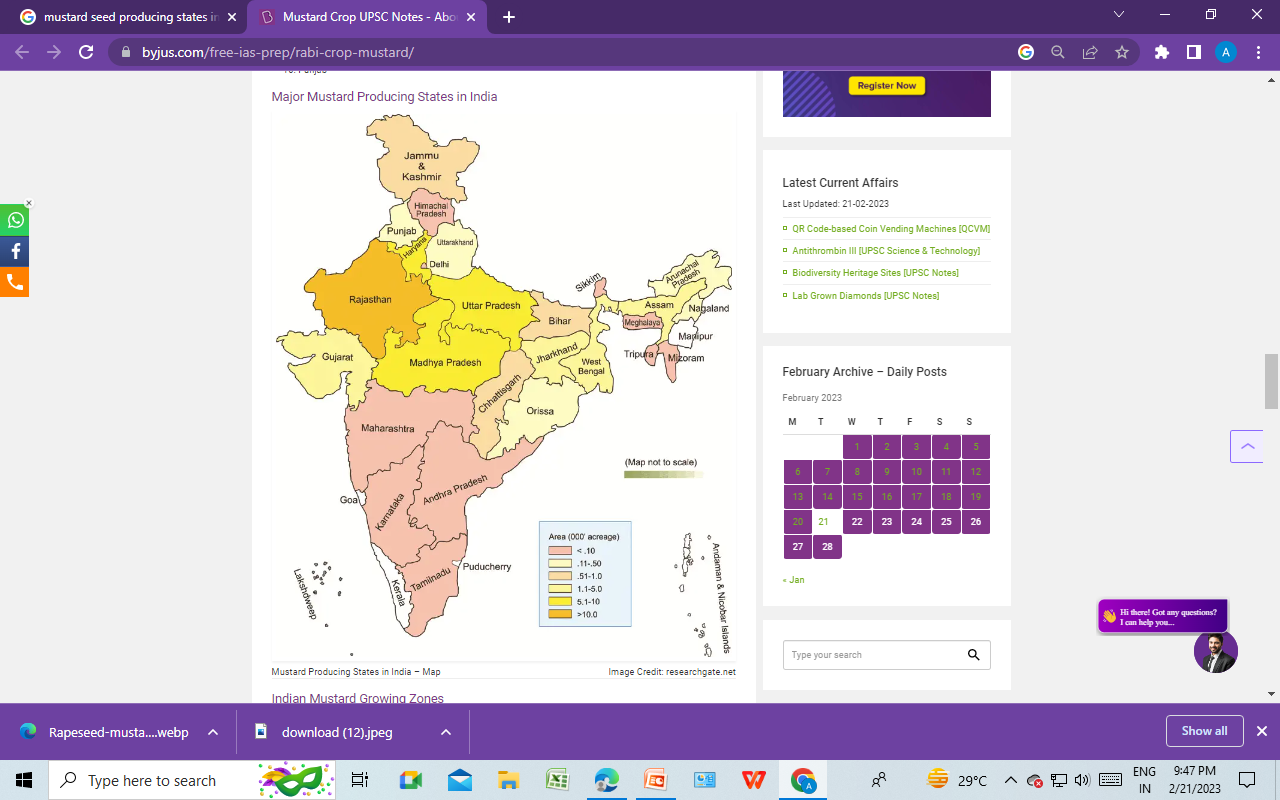 OIL  MANUFACTURING BUSINESS
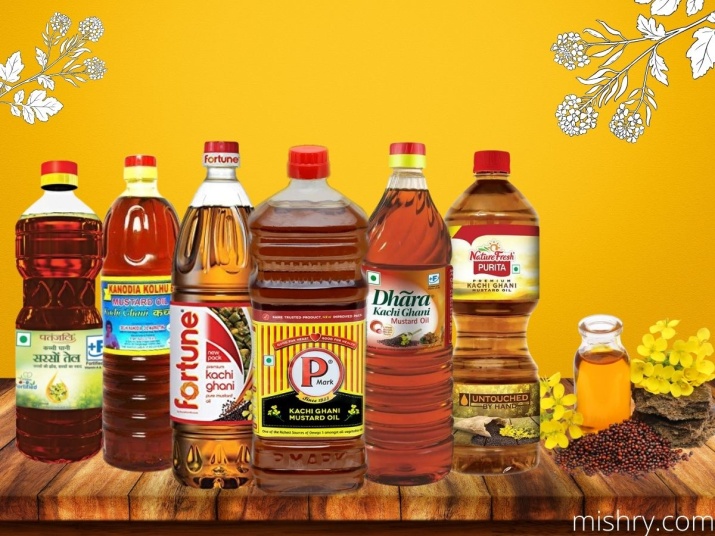 RAW MATERIALS
    MACHINERY
    INVESMENT
    CUSTOMERS
    AREA
    MANPOWER
    PROFIT
    LICENSE
    MARKET STRATEGY
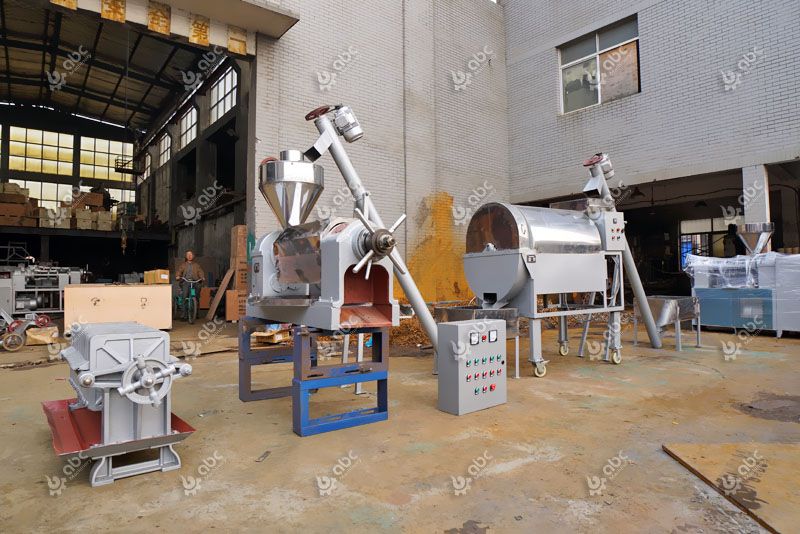 KNOW THE BUSINESS
DEMAND
    SUPPLY
    PRICE
    QUANTITY
    QUALITY
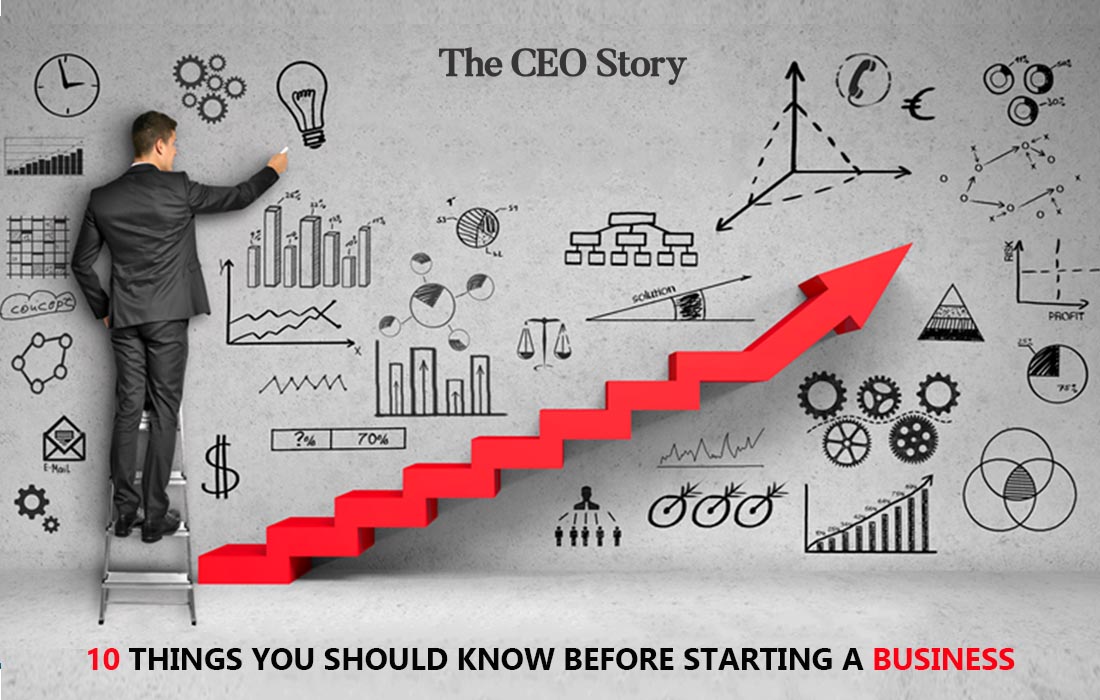 TYPES OF OILS
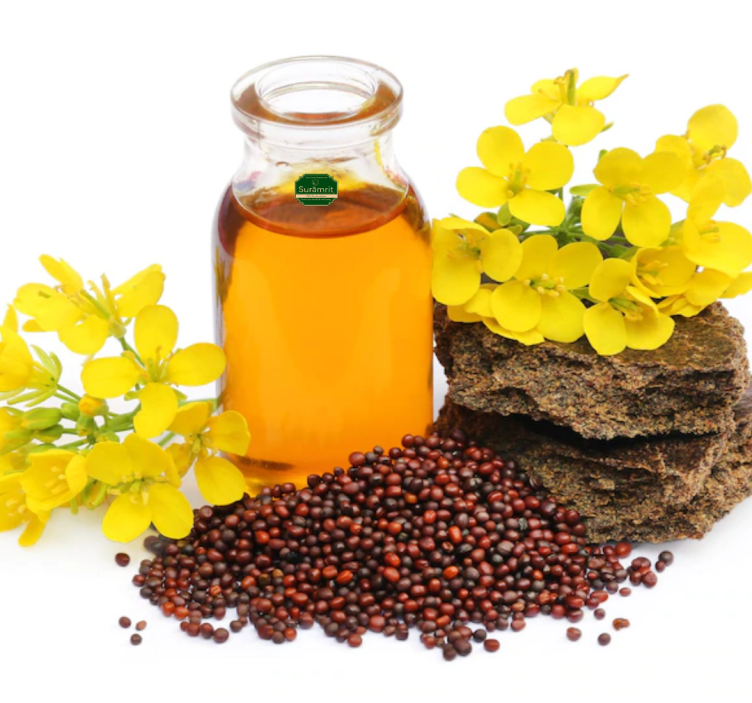 MUSTARD OIL
    OLIVE OIL
    REFINED OIL
    SESAME OIL
    AND MANY MORE
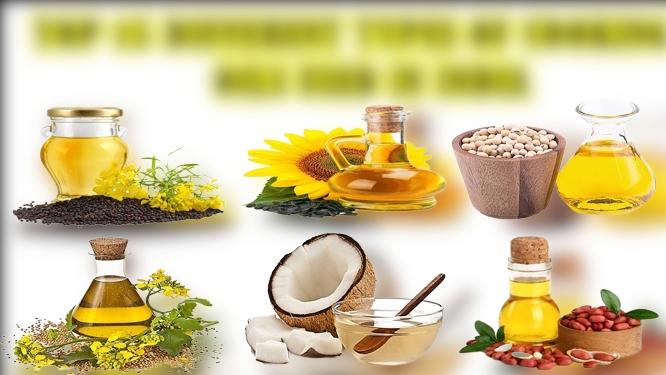 RAW MATERIALS
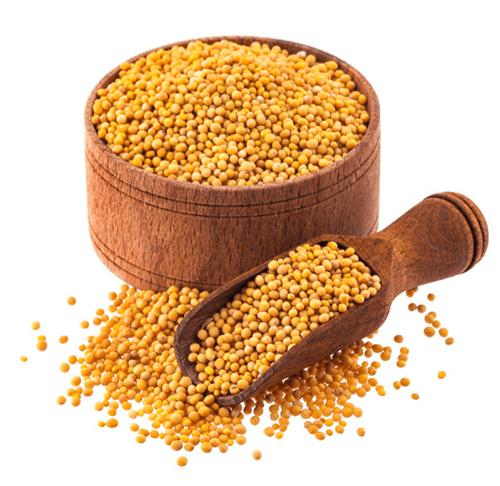 MUSTARD SEEDS

   PACKAGING) MATERIALS
      (BOTTLES/TIN/POUCH
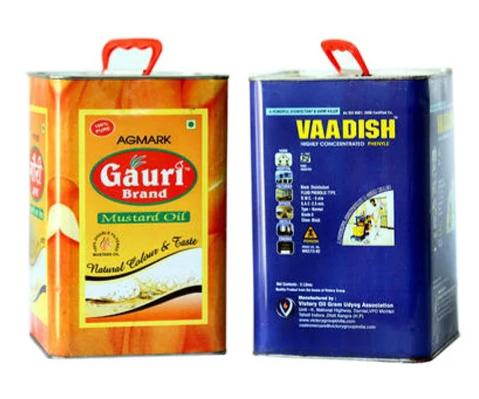 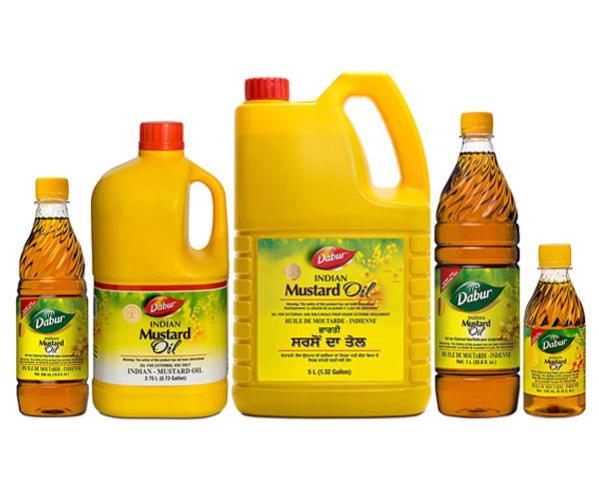 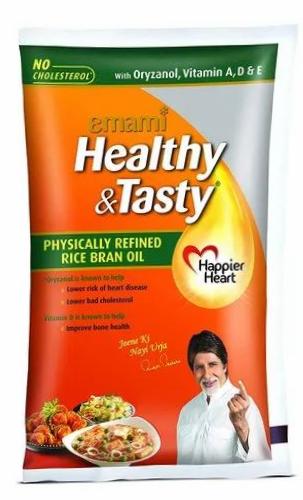 MACHINERY
SCREW EXPELLER
  COLD PRESSING
   FILTRATION  TANK
   STORAGE TANK FOR OIL
   WEIGHING (ELECTRONIC)
   SEALING MACHINE
   STAMPING MACHINE
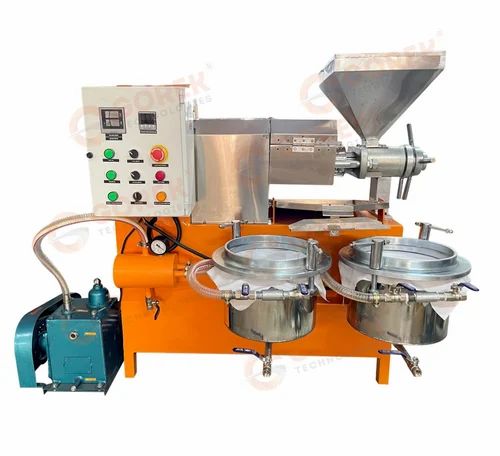 AUTOMATIC
PROCESS
SEEDS ARE COLLECTED
SEEDS ARE CLEANED
COLD PRESSING
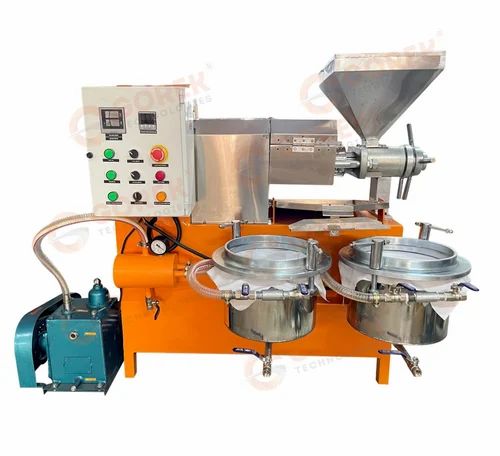 OIL COLLECTING TANK
OIL FILTERED
PACKAGING
KHALI
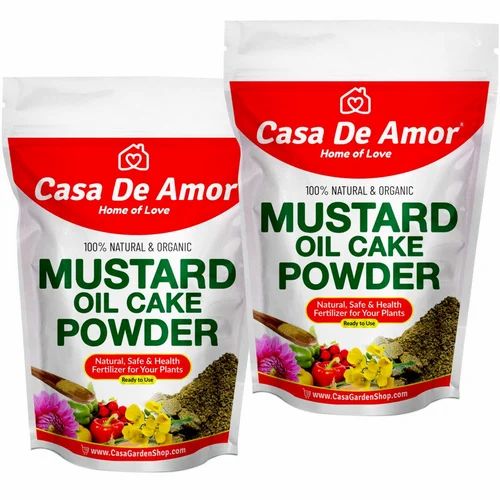 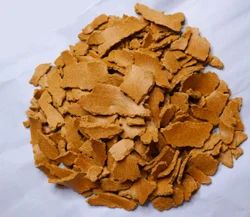 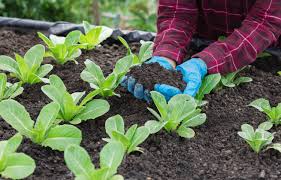 The mustard cake powder also known as sarso khali is traditionally used in India as a natural plant food for blooming flowers and vegetable plants.
LAB TEST
ERUCIC ACID TEST :
Oil pressed,the oil deriavtized into fatty acid methyl esters and then analyzed by gas chromatography
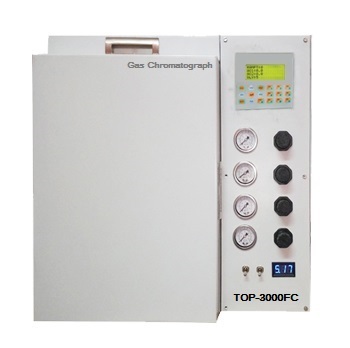 POLYUNSATURATED FATTY ACID TEST

 ANTIOXIDENT TEST
GAS CHROMATOGRAPHY
INVESTMENT
CAPITAL INVESNT
6 TO 10 LAKS
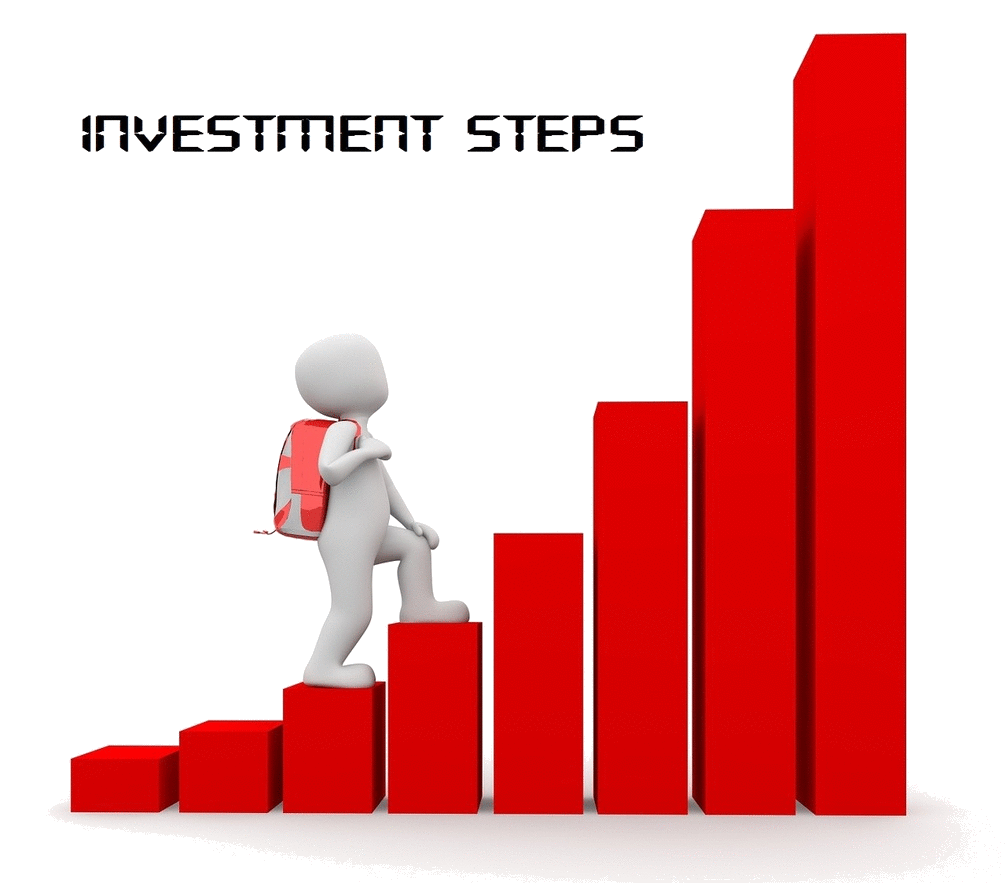 MANUAL
   SEMI AUTOMATIC
   FULLY AUTOMATIC
INVESTMENT STEPS
PRODUCTION COST
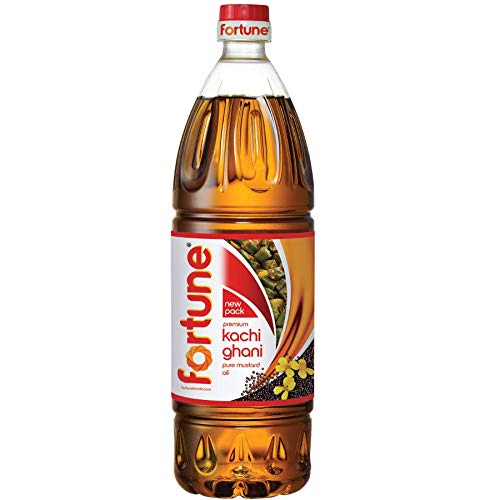 3KG MUSTARD SEDDS = 1 LTR OIL
(MAXIMUM  150)
(SALE  156)
MUSTARD OIL CAKE(KHALI) 2KG = MINIMUM 30
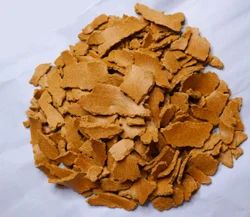 60+6=66
PROFIT
RETURN- 25 TO 30%
DEPENDING ON PRODUCTION 
                     &
        BUSINESS MODEL
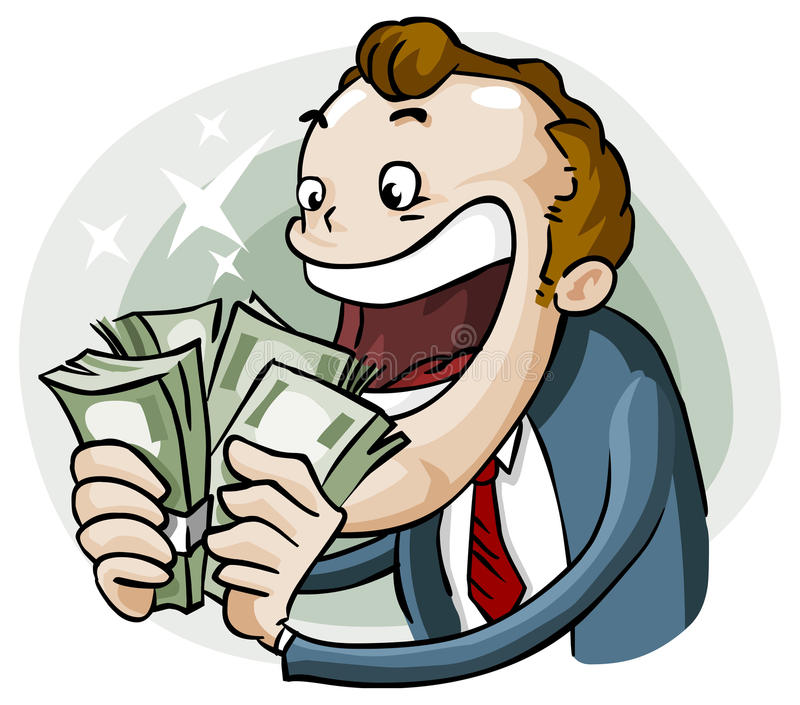 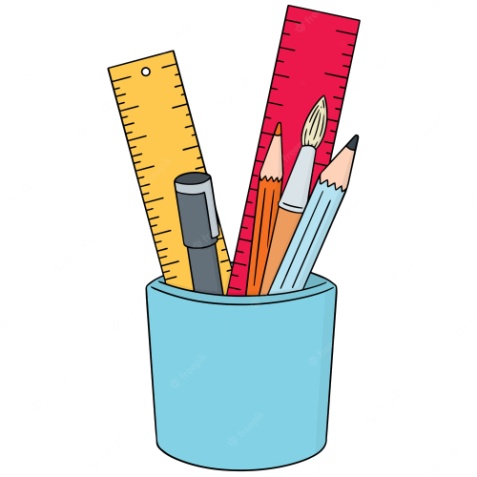 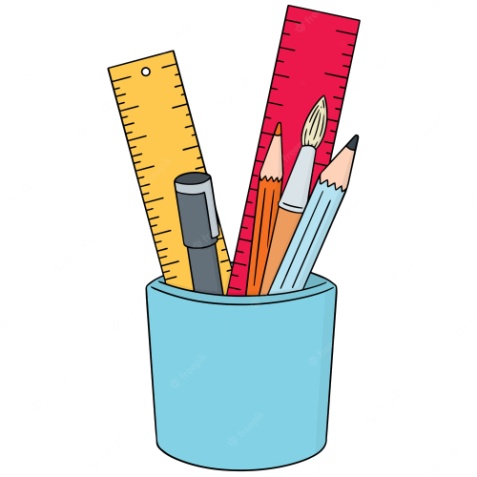 AREA
1440 SQ FT
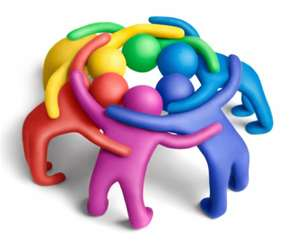 MAN POWER
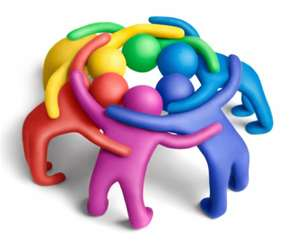 2-3 LABOURS
LICENSE
REGISTRATION OF BUSINESS  
    LICENSE
   NOC FROM STATE POLUTION
    CONTROL BOARD
   GST
   FSSAI
   TRADE LICENSE    
   REGISTRATING FOR 
    A TRADEMARK
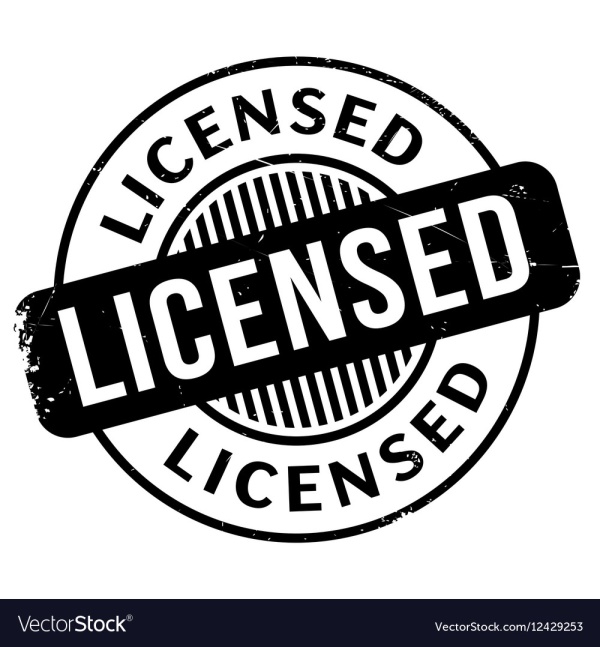 TARGET CUSTOMER
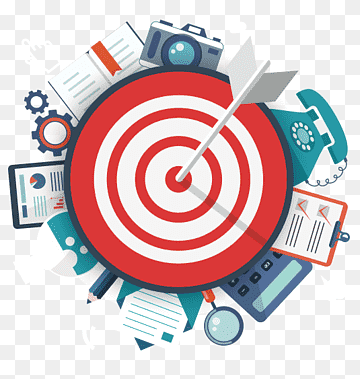 WHOLESALERS
   DISTRIBUTORS
   RETAILERS
   STORES
   ONLINE PLATFROM
   CAFES
   RESTURENT
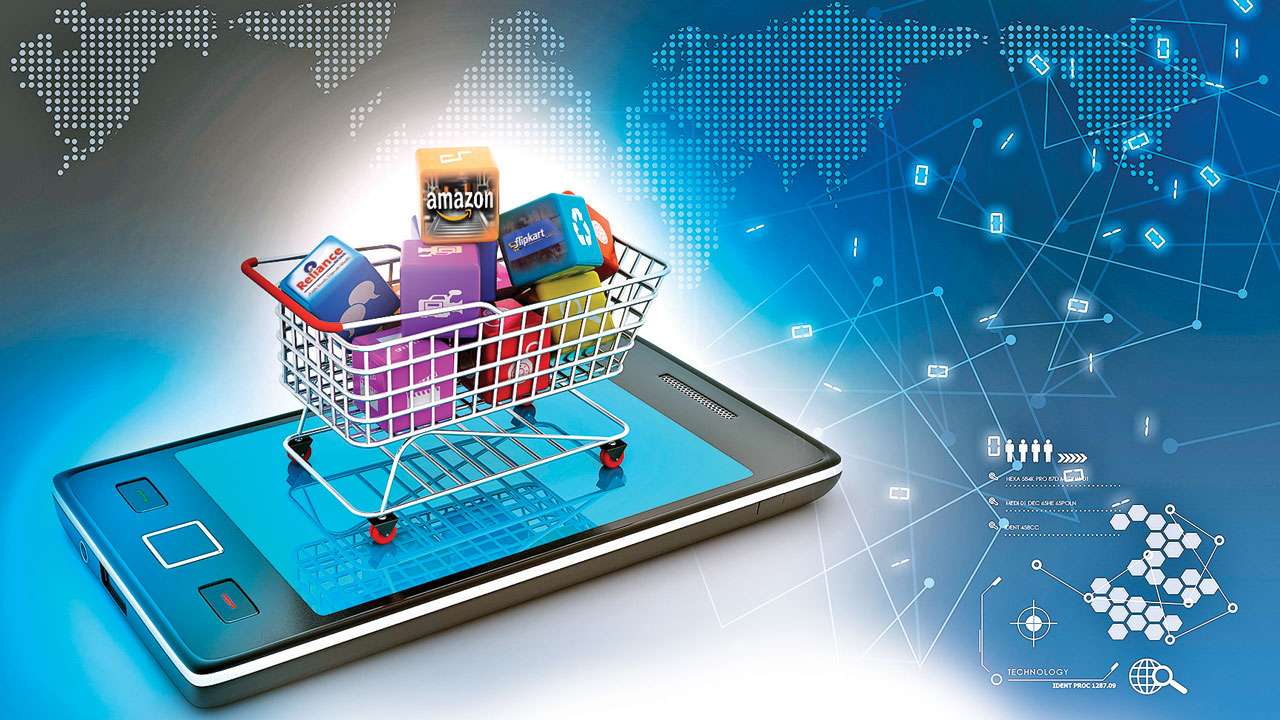 MARKETING STRATEGIES
FIRSTLY, PERSONAL SELLING
   SECONDARY, ADVERTISING
   THIRDLY, SALES PROMOTION
   FOURTH, DIRECT       
    MARKETING
   LASTLY, PUBLICITY
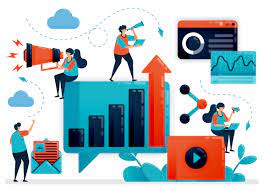 PLANT LAYOUT
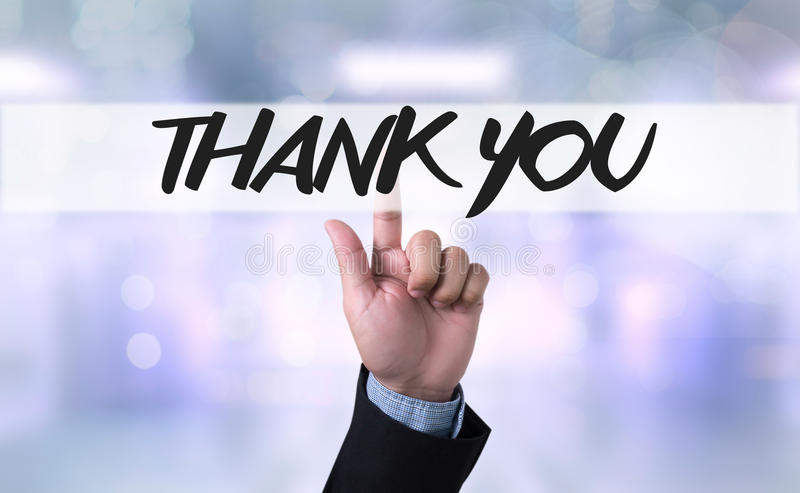